Introduction to Money Laundering: Client’s Anti-Money Laundering Program
Client Name’s Payment Compliance Program
FOOTER
Narrator
(Looking for image)
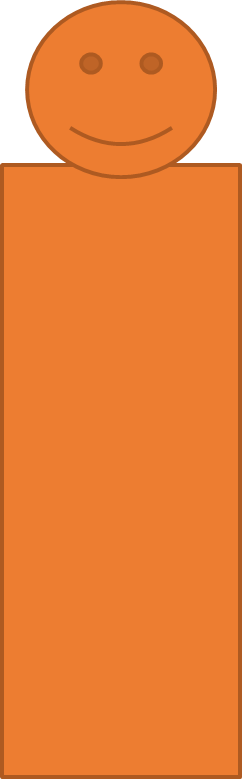 2
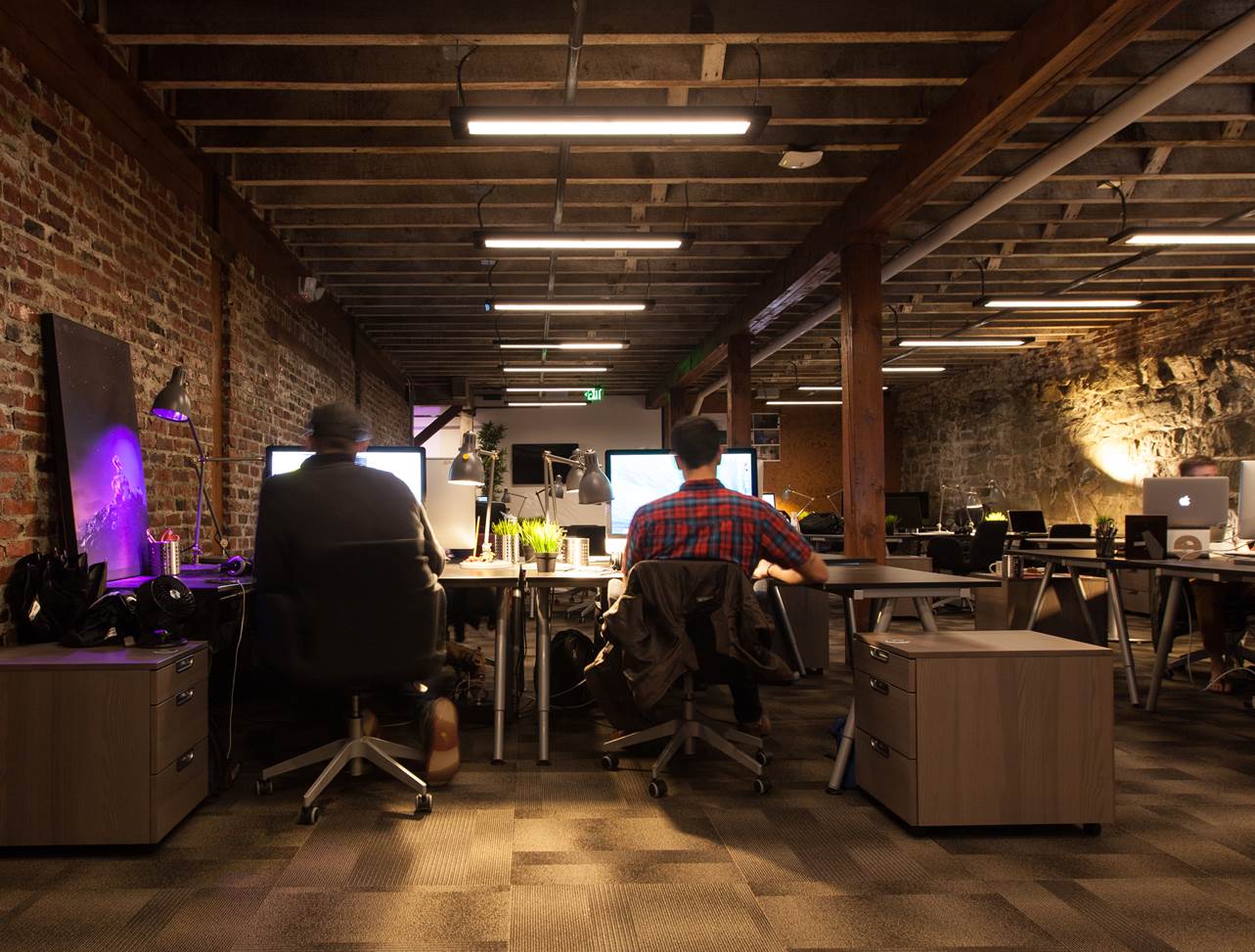 What You Will Learn
Why do I need to learn about money laundering?
We’re a technology company!
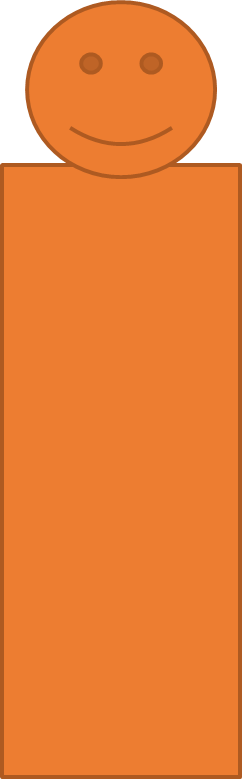 Dangers of money laundering
How you can help protect our company from criminal activity
3
Placeholder. This is screen grab from Tour video
Need a Break Room or Lunch Room image.
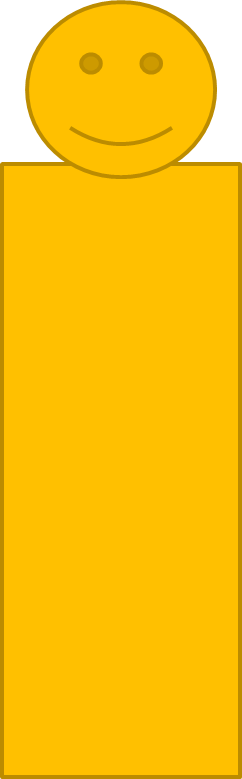 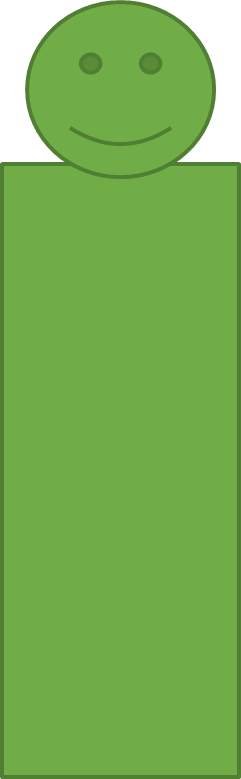 4
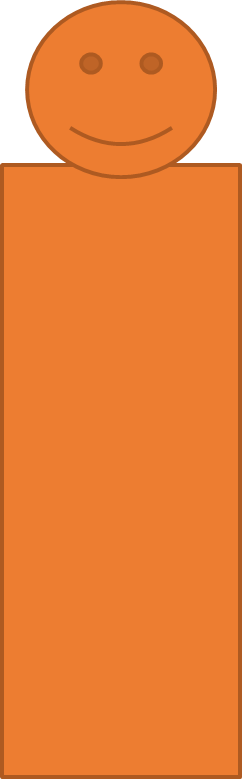 5
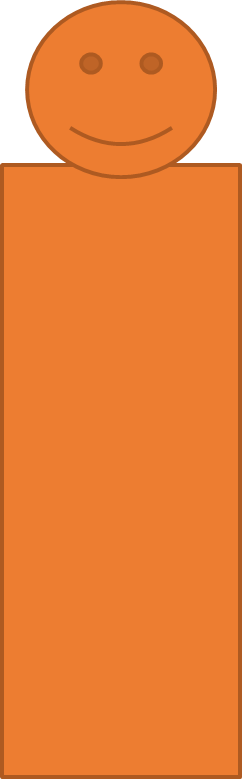 What Is Money Laundering?
How Does It Put Us at Risk?
How Can You Help Prevent Money Laundering?
6
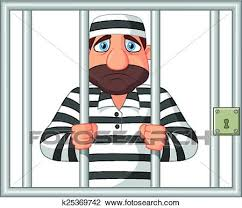 Image of criminals
Image of lots of money
7
You will be able to:
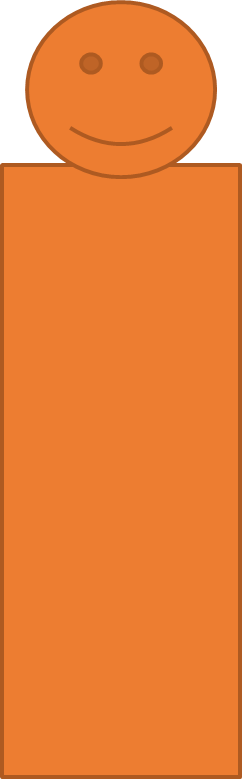 Define money laundering
Describe Client name’s role as a Payment Facilitator
Identify regulations that govern anti-money laundering programs
Explain why it’s important to “Know Your Customer”
Report unusual activity
8
Placeholder for screen shots of course resources
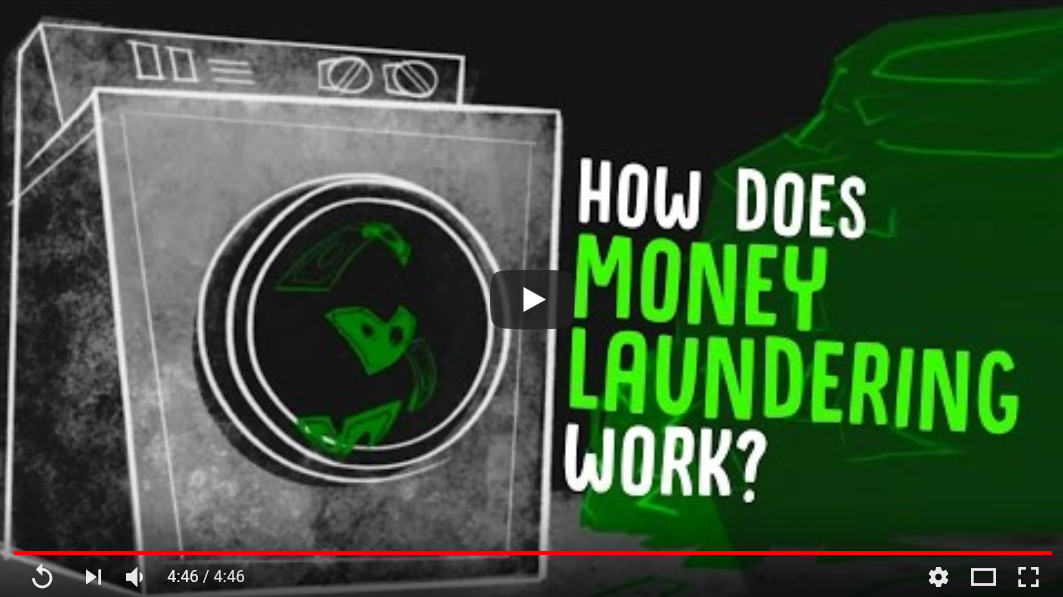 9
Next Steps
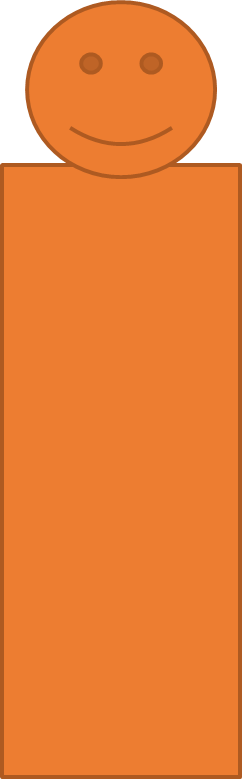 Watch TED-ED YouTube video on Money Laundering
10
Thanks for watching! 
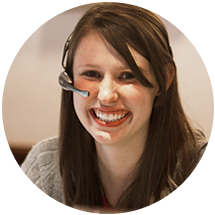 Introduction to Money Laundering: Client’s Anti-Money Laundering Program
Client Name’s Payment Compliance Program
11